If you are building or renovating then taking action on what you learn on this short training video will be one of the most valuable thing you can do
Why?
How to avoid
#1 most costly mistake people make when doing a building project.
Problem = 
NOT completing the project 
‘On time and on budget’
Cause = lack of upfront planning
‘If only I’d known’
Five steps to a successful project

Needs and Options  
Concept design 
Building documentation
Bidding and negotiation
Construction phase
Needs and Options
GOOD = make changes effortlessly
Needs and Options
BAD = pay big costs to correct OR settle for lesser design
Approximate cost to make changes 


Needs and Options  
Concept design 
Building documentation
Bidding and negotiation
Construction phase
$1
$3
$15
$15
$50
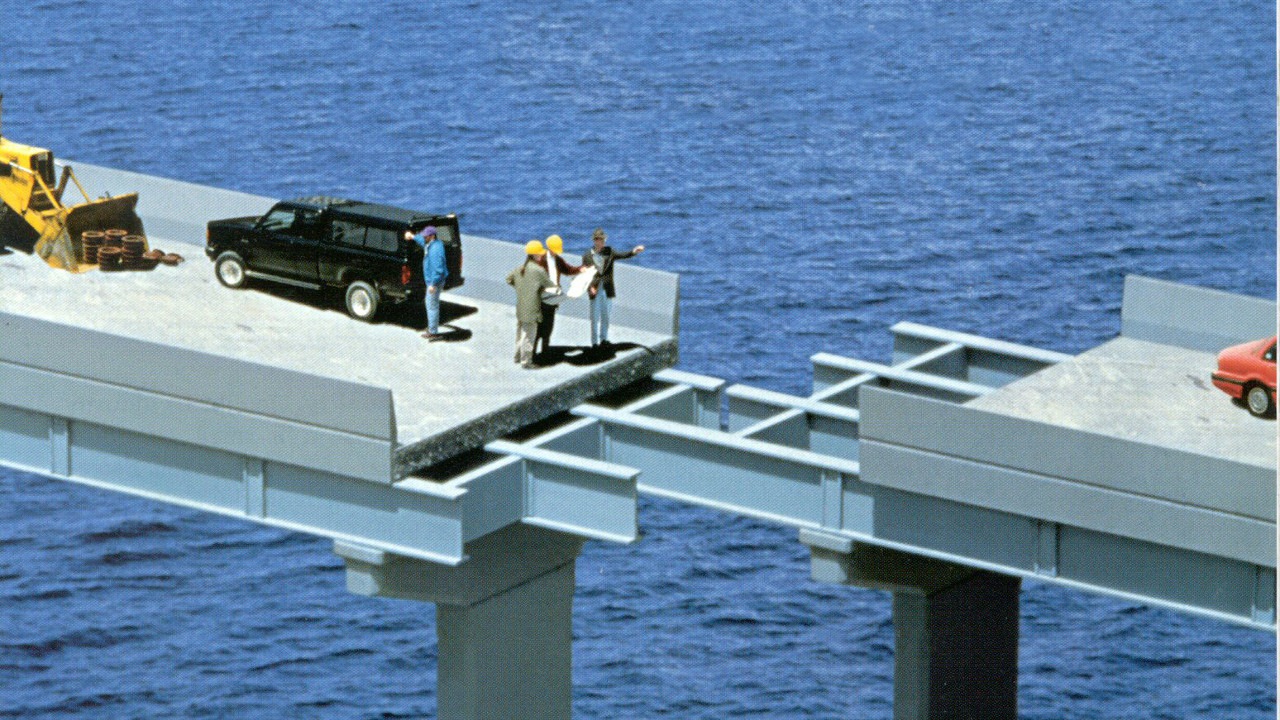 Opportunity To Make Changes
High
Low
Time
Cost To Make Changes
High
Low
Time
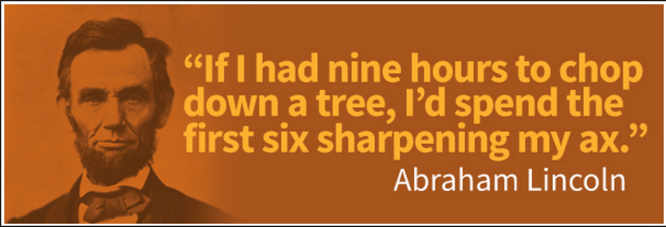 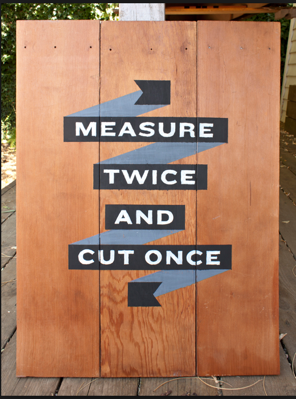 Establish Needs and Options Early
Opportunity for change
Cost of change
High
Make design 
changes here
Not here
Low
Time
When is the best time to make changes to a project?


Needs and Options Review
Concept design
Building documentation
Bidding and negotiation
Construction phase
$1
$3
$15
$15
$50
Needs and Options Review™
Do you need one?
How clear are you on exactly what you need?
5
Completely
10
Not at all
0
How clear are you on all the options your site will accommodate?
5
Completely
10
Not at all
0
How confident are you that you are aware of all the legal requirements?
5
Completely
10
Not at all
0
How aware are you of the process you will need to have in place to get your project completed on time and on budget?
5
Completely
10
Not at all
0
Needs and Options Review™
How confident are you that your budget will achieve your needs?
5
Completely
10
Not at all
0
Don’t worry about not being able to answer all these questions at 10/10 yet. 


Because the Needs and Options Review™ will allow us to fill in the gaps (reduce your need for late changes).
Every project needs to build on solid foundations
We only work with clients who are prepared to complete this step properly with us.

We will not rush this step.
The Needs and Options Review™ is the most important step because it lays the foundation for a successful project.
The valuable insights you gain from this first phase can be used by us or any other architect and will ultimately produce a better result for you.
Q

Can I skip this step?
A

Not doing a thorough
 Needs and Options Review™ 
could be the most expensive 
decision you ever make
Complete your project on time and on budget by completing the 
Needs and Options Review™ 
booking form below